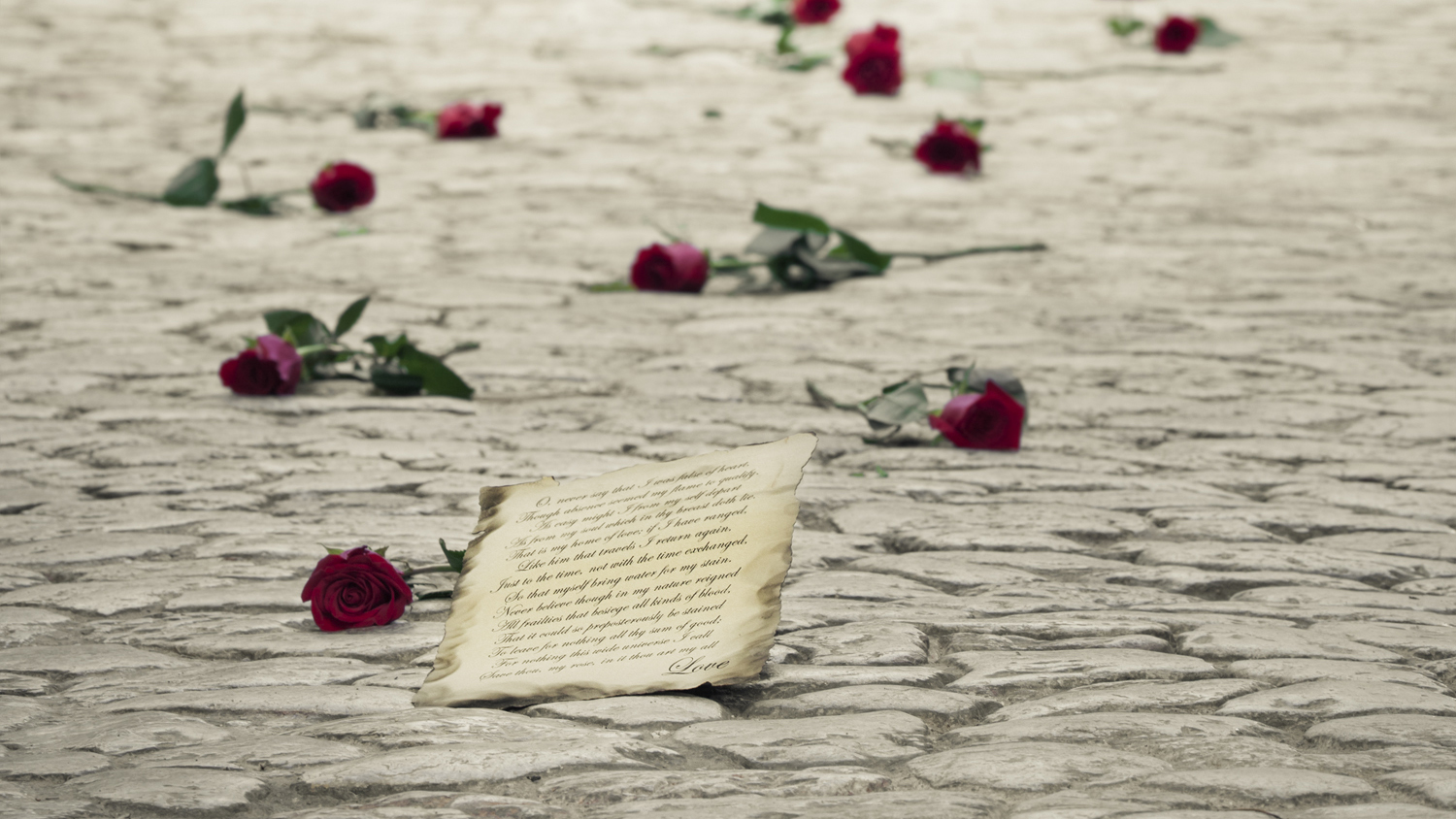 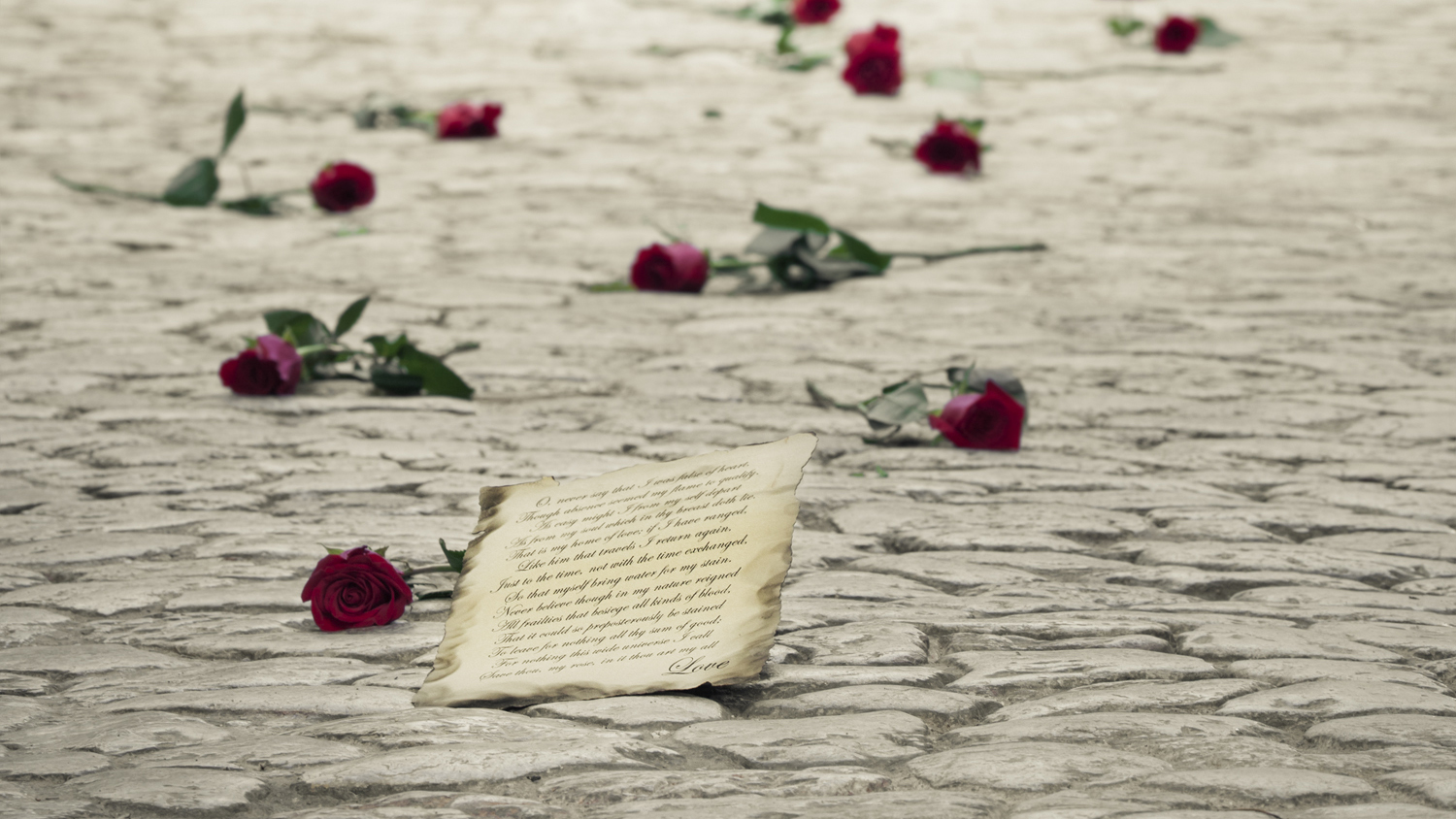 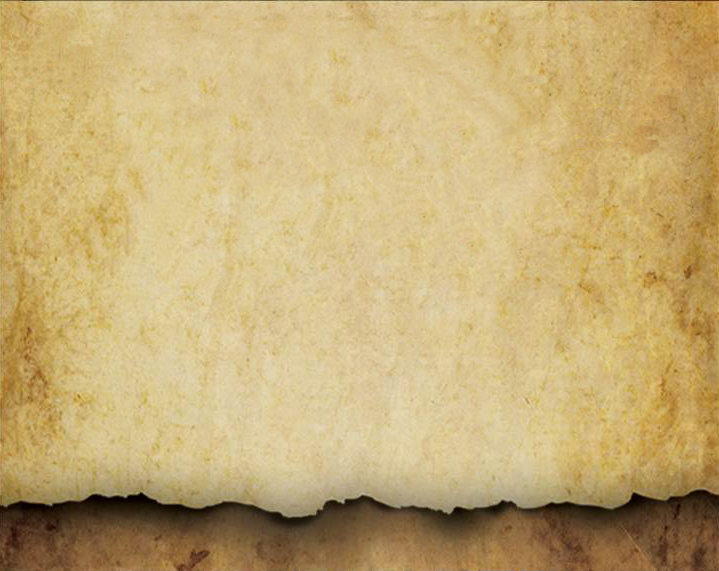 Loving Her Deeply
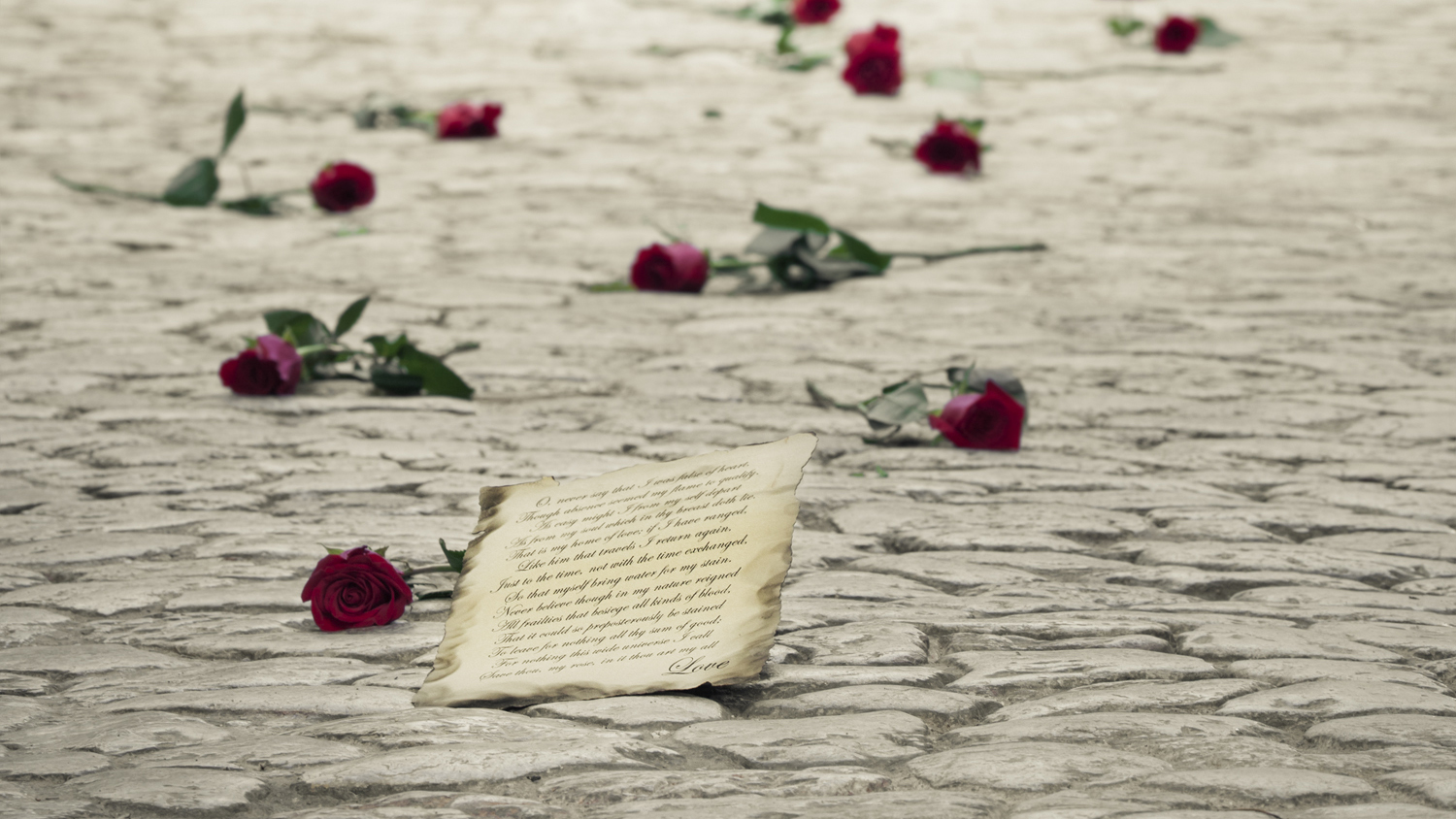 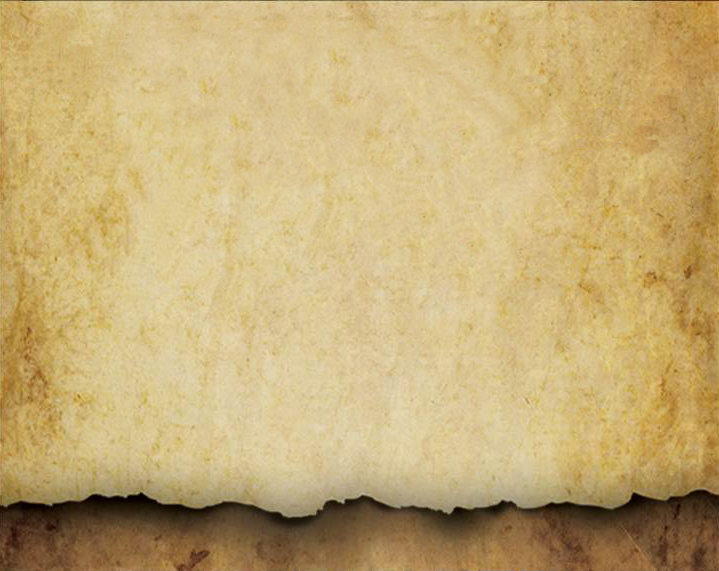 A knight must learn how to deal with his own dependency needs so that he is able to love others at deeper levels.  The strength of his core creates the foundation on which intimacy can be built in the future.  He can also use these same skills to improve his male friendships.
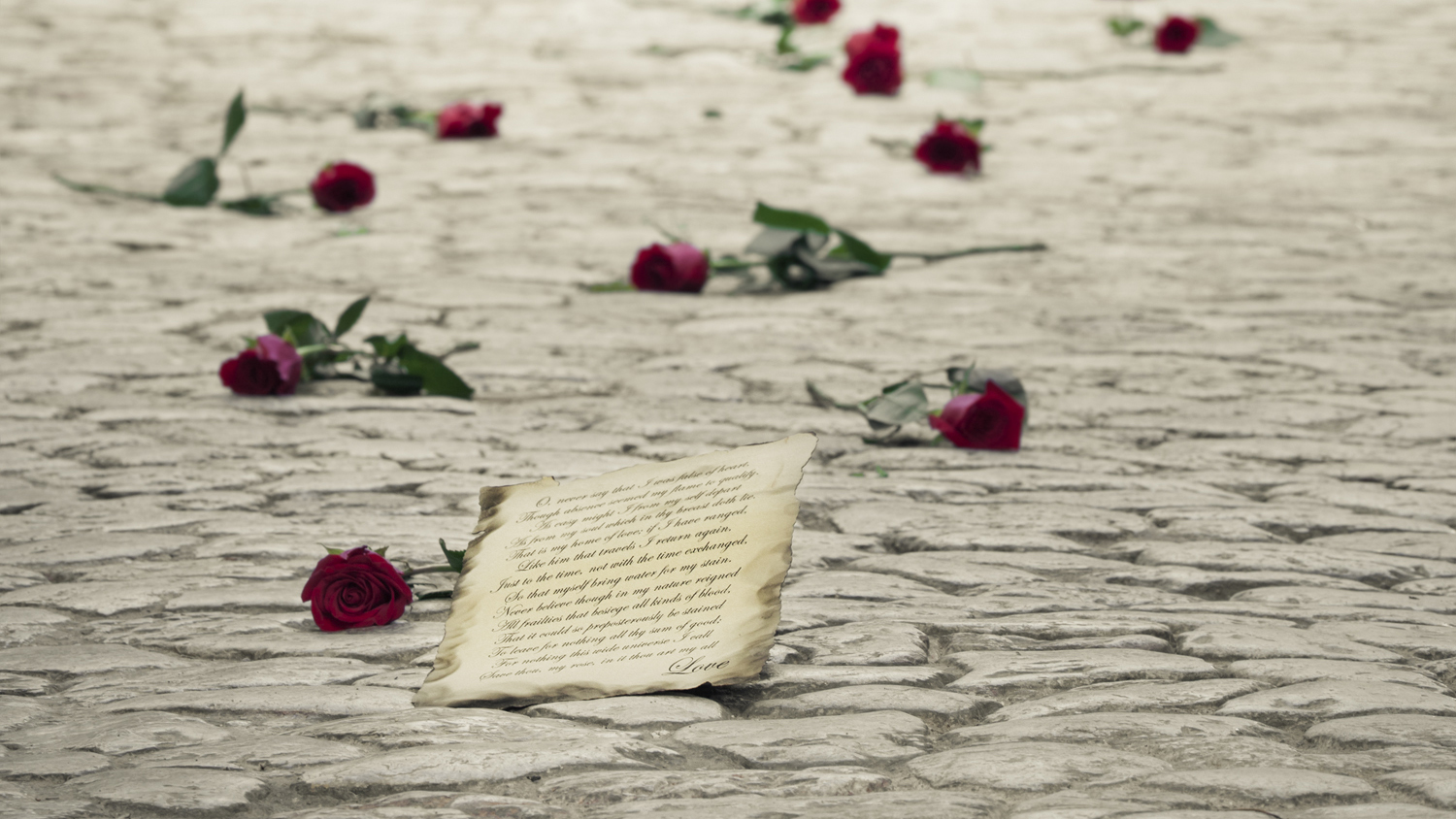 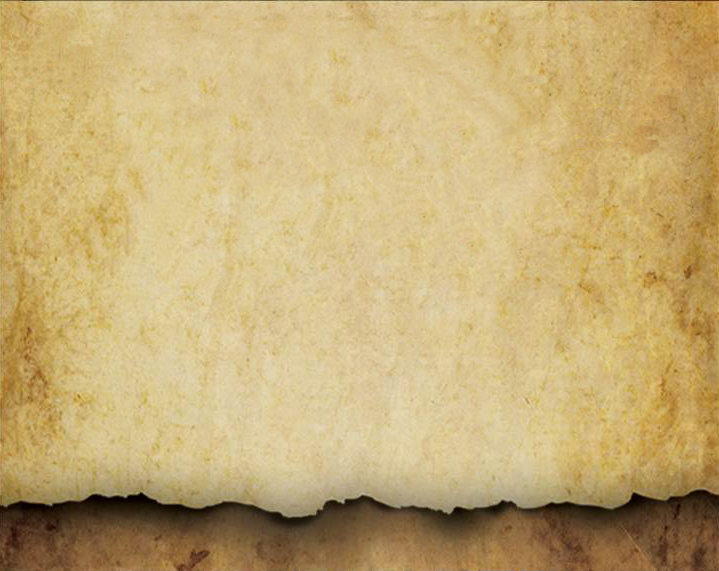 As a result of the development of a strong core, the knight:

Is able to appreciate her, as his “brain that thinks” understands the complexity of her core. 

Is able to express his passion, as his “brain that feels” experiences the high value that she holds in his life. 

Involves her intimately (soul), as he develops an important sense of the ways that their relationship creates deep meaning in their lives together.
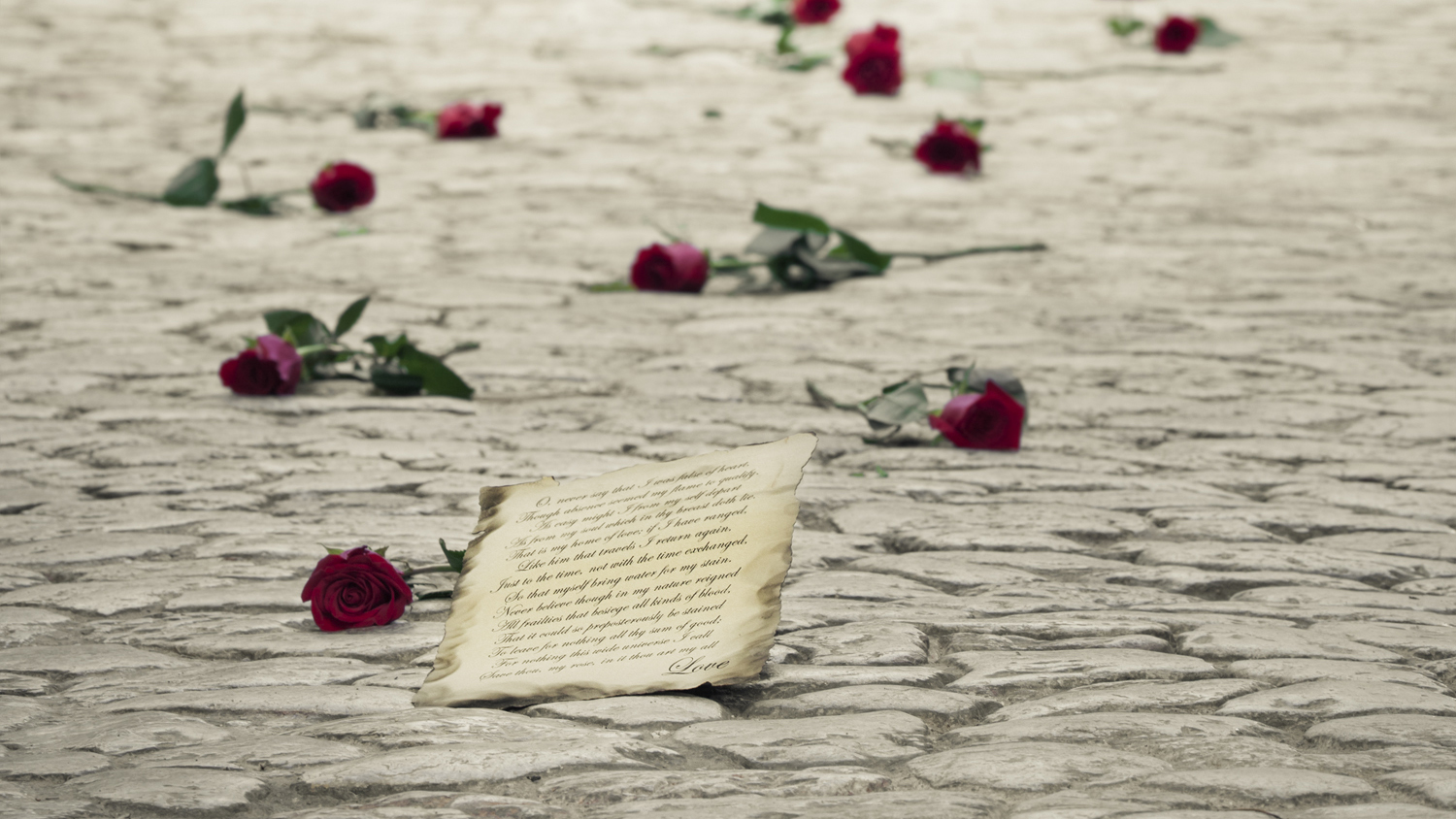 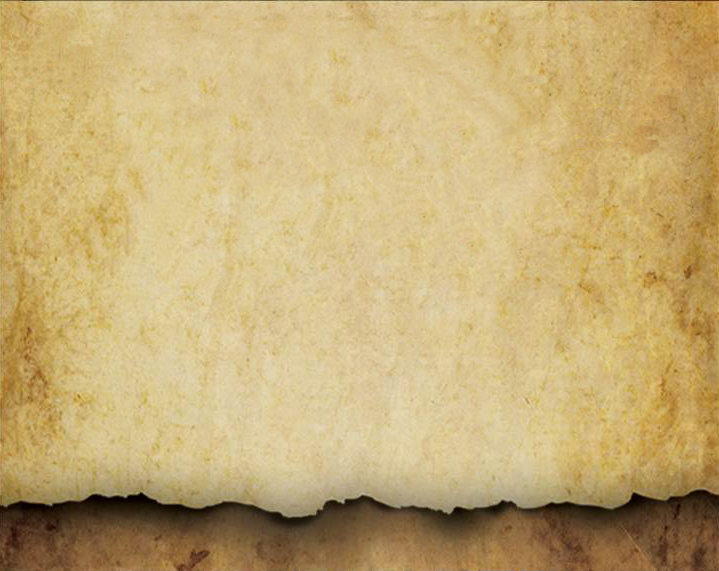 As a result of the development a strong core, the knight:

Has a spirit that desires that she establishes her own walk with God, to assist her in fulfilling her calling.

Guides his instincts in ways that keep her safe and assist her.  

Limits the thickness of his armor, which enables him to be vulnerable to her.  His vulnerability allows him to be more “present” in the relationship.
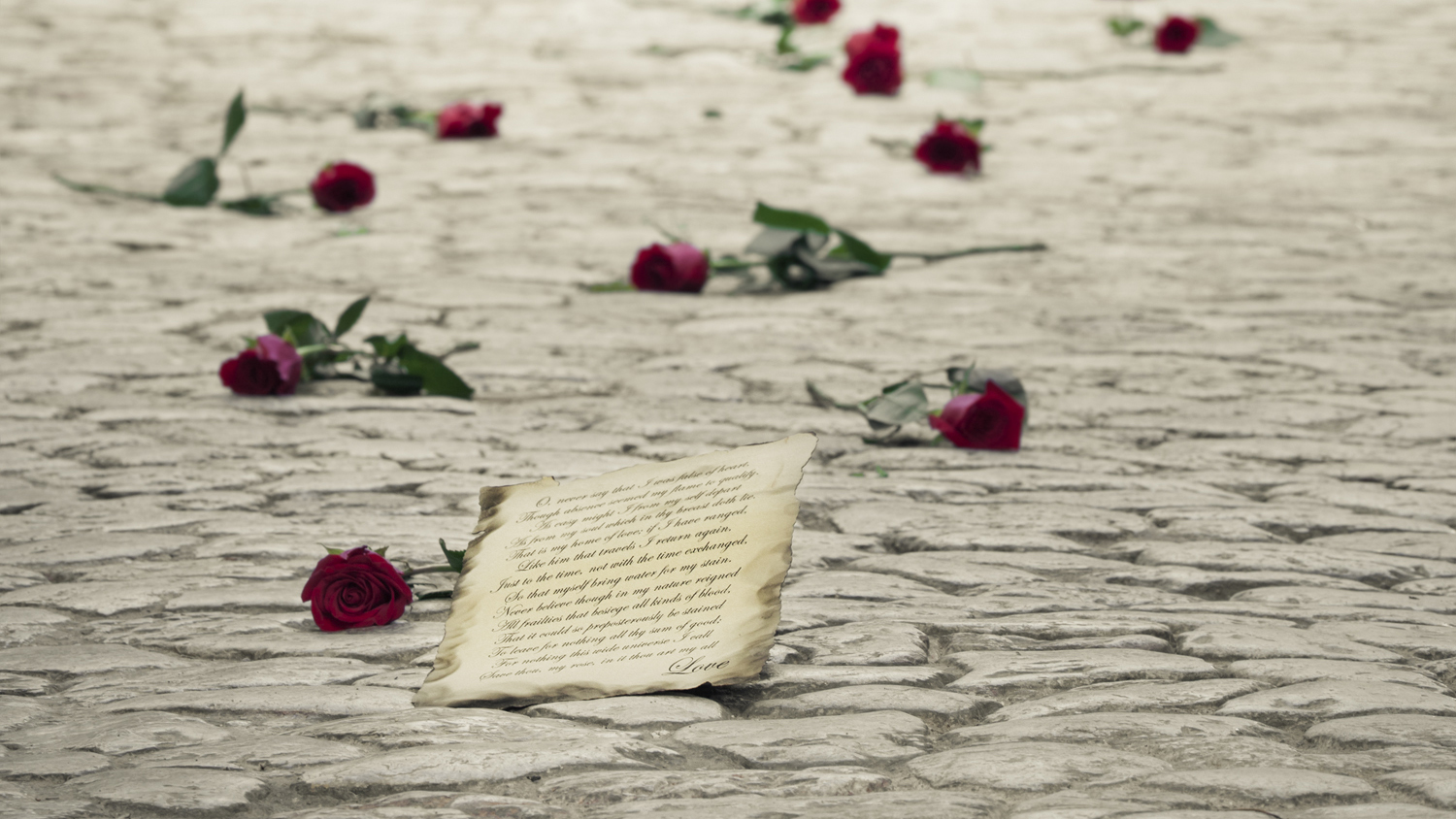 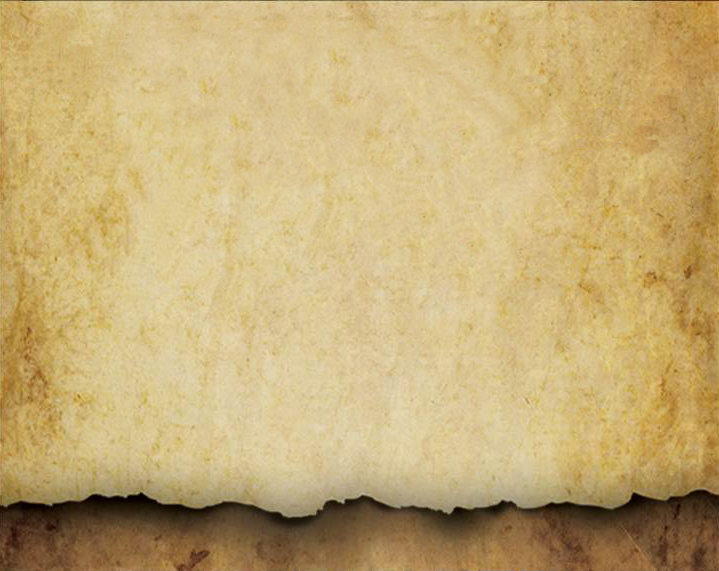 As a result of the development of  a strong core, the knight:

Has dealt with his past chain mail experiences, which then allows him to see her for who she truly is. 

Respects her by valuing her right to make choices that are different from his.
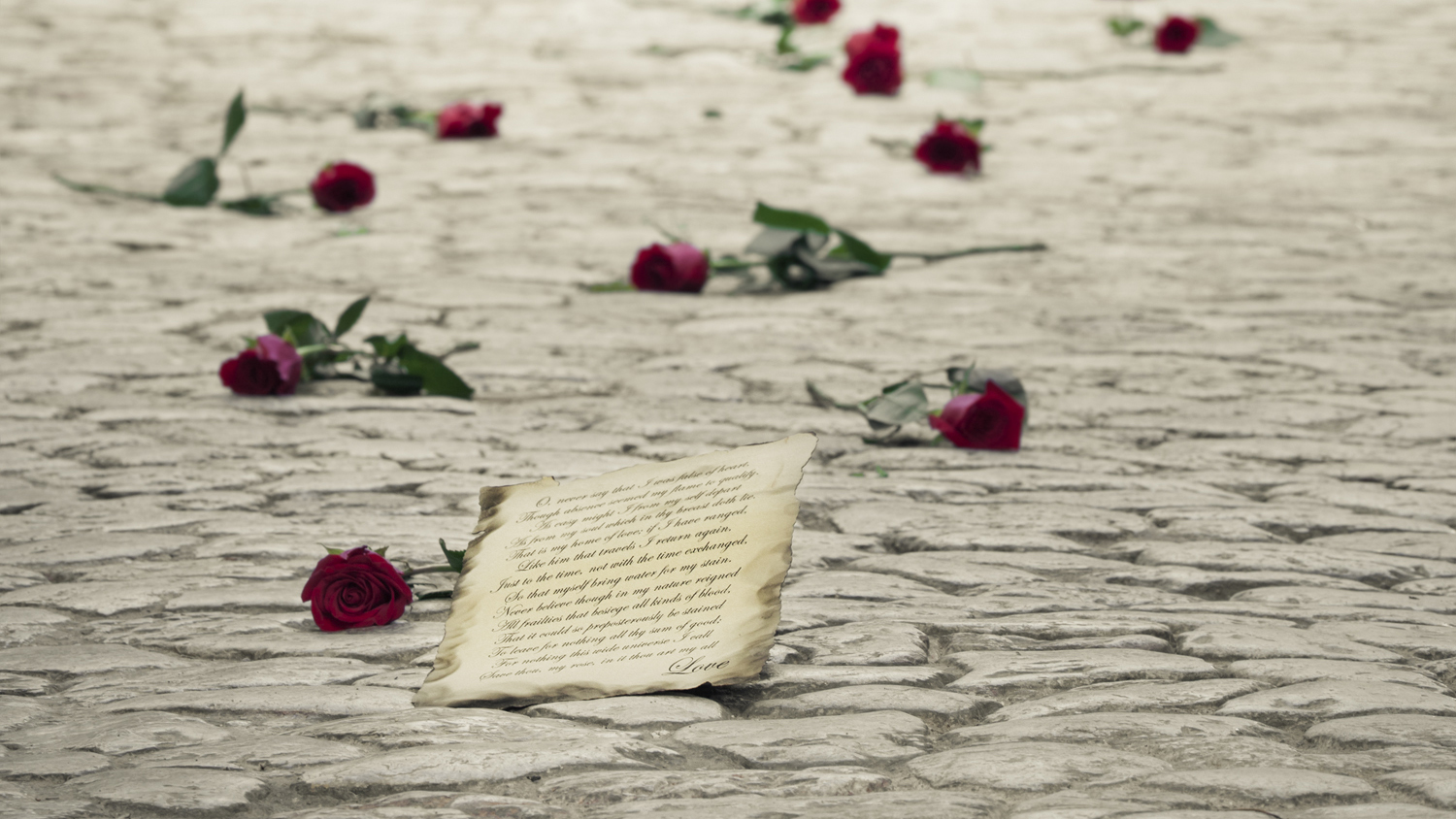 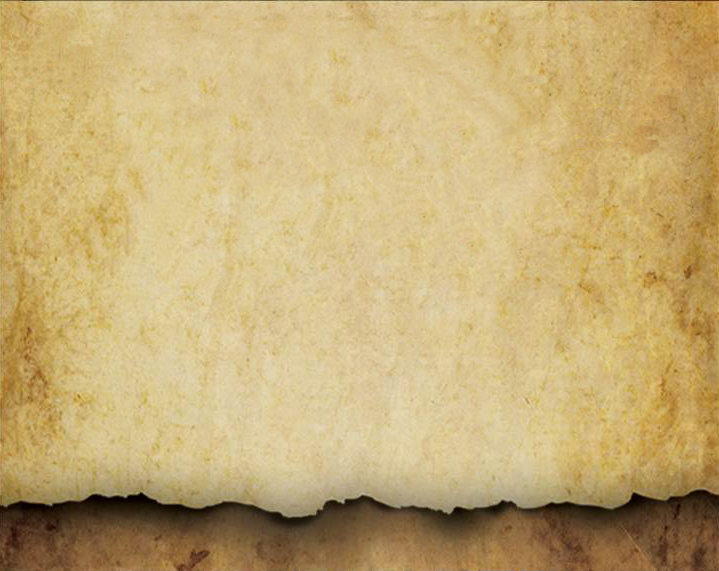 “A group becomes a team when each member is sure enough of himself and his contribution to praise the skill of the others.” 

-Norman Shidle
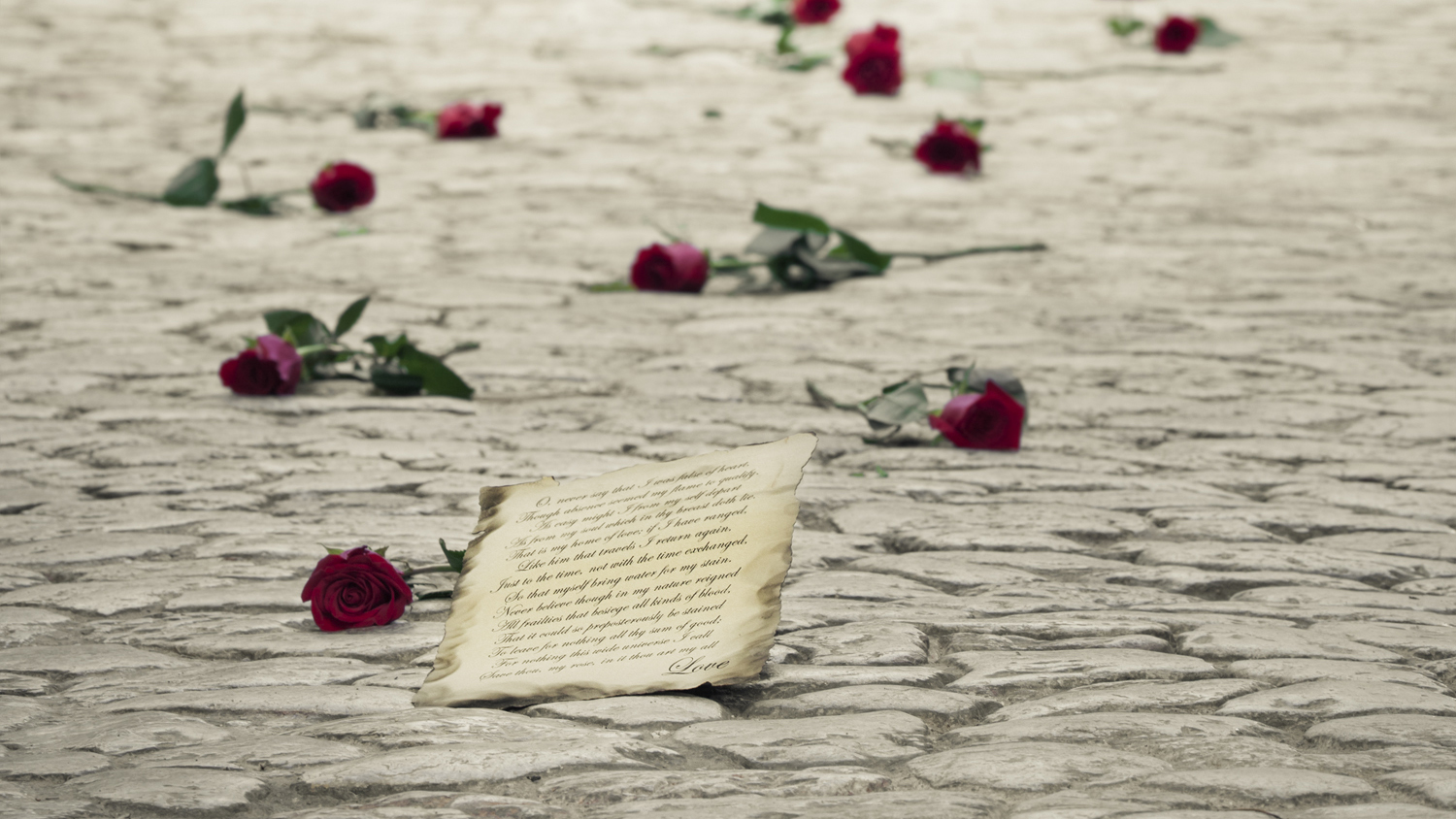 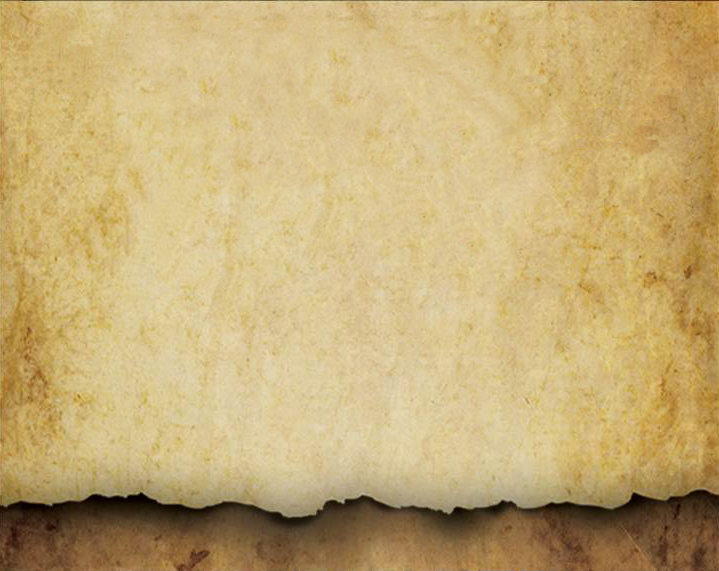 As her friend, a knight consistently chooses positive actions which make her life better. 

He will date her regularly, putting fun into the marriage. 

He will support the achievement of her goals. 

He will let her know his feelings in a loving manner.
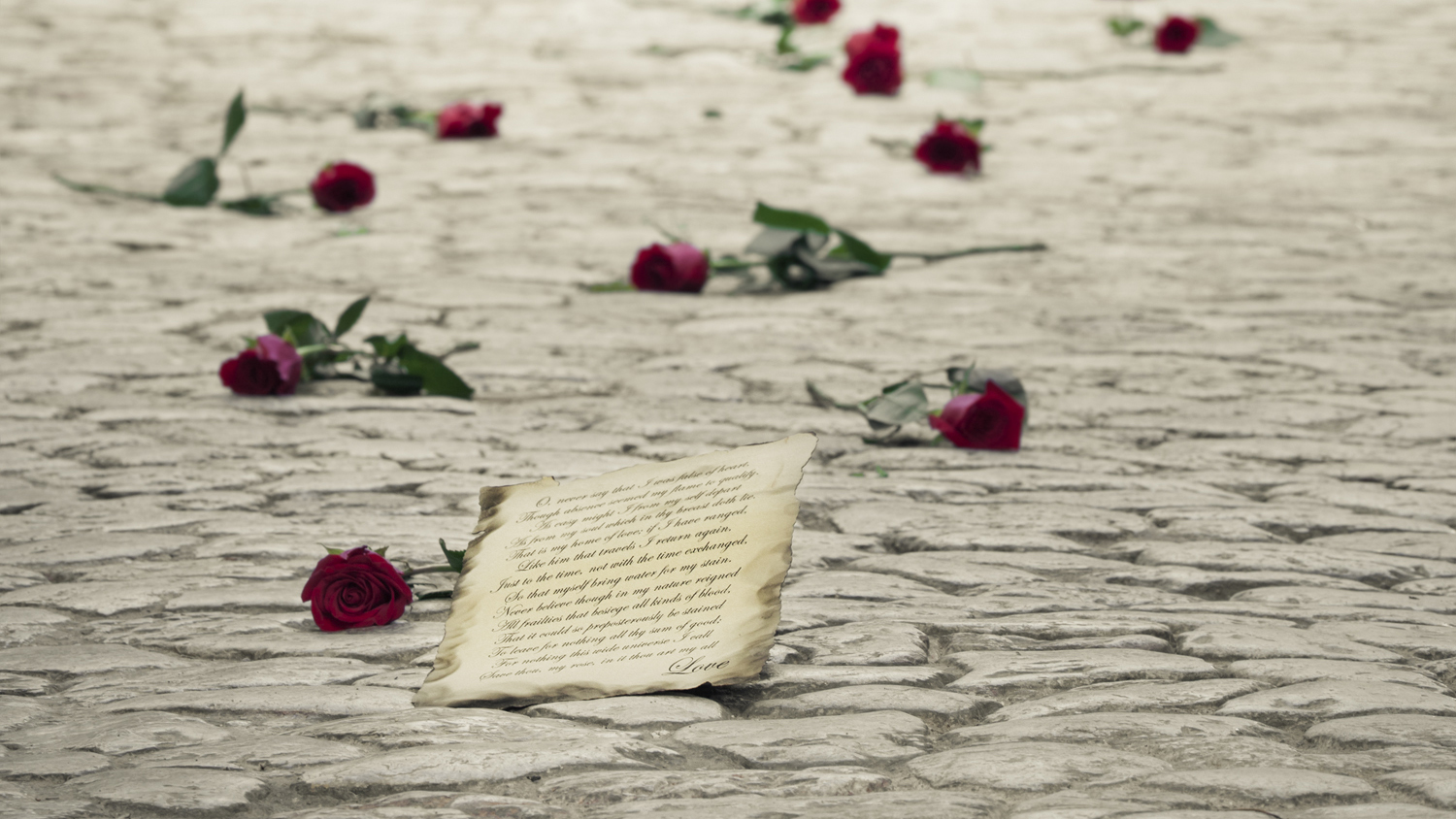 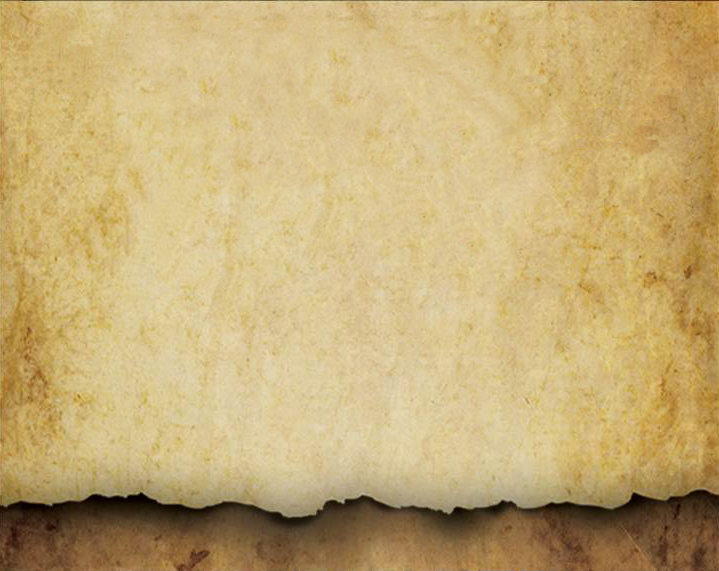 As her friend, a knight consistently chooses positive actions which make her life better. 

He will plan time away from their responsibilities for their mutual benefit. 

He will put loving her before loving their children. 

He will treat her family and their traditions with respect.
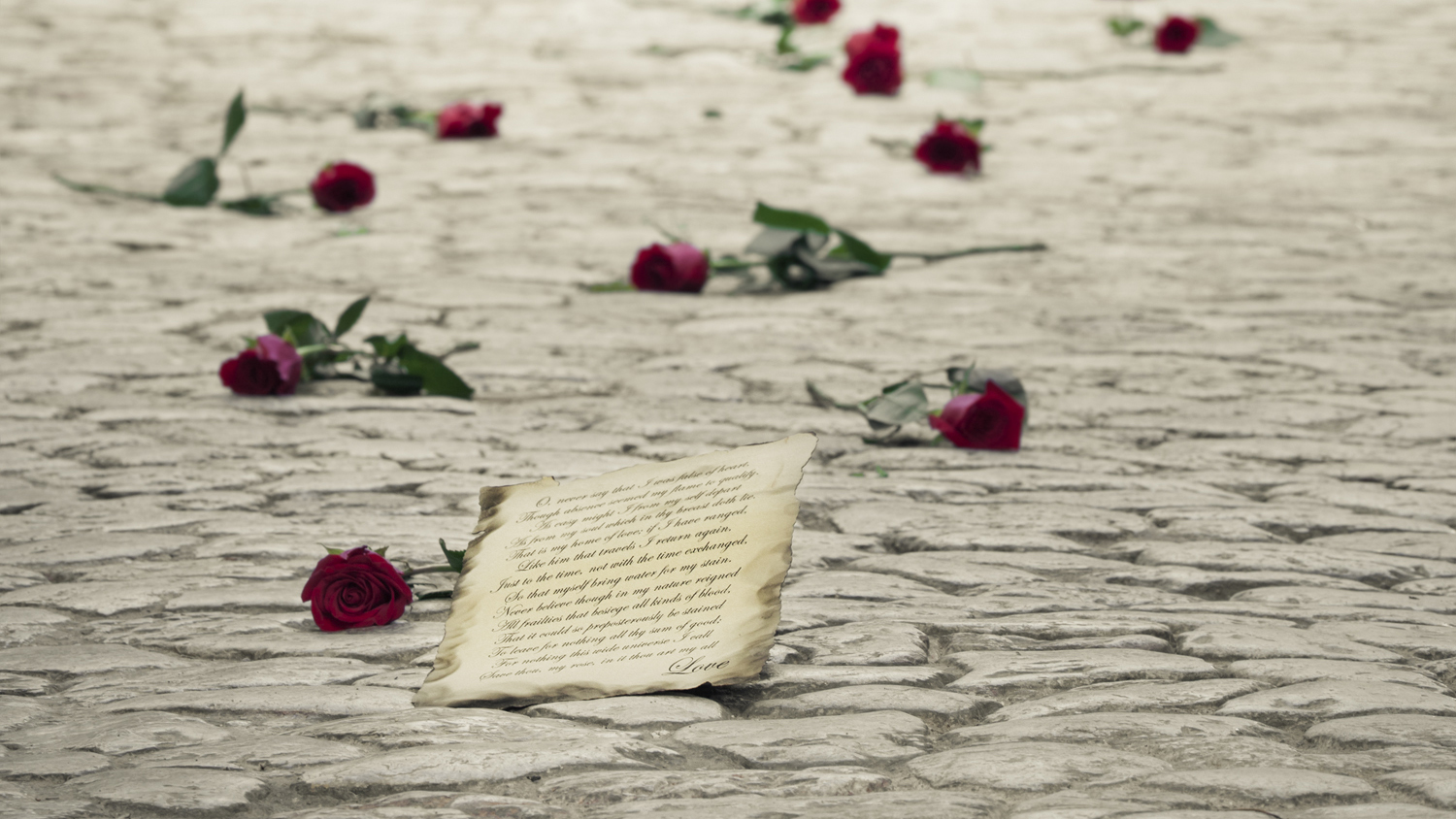 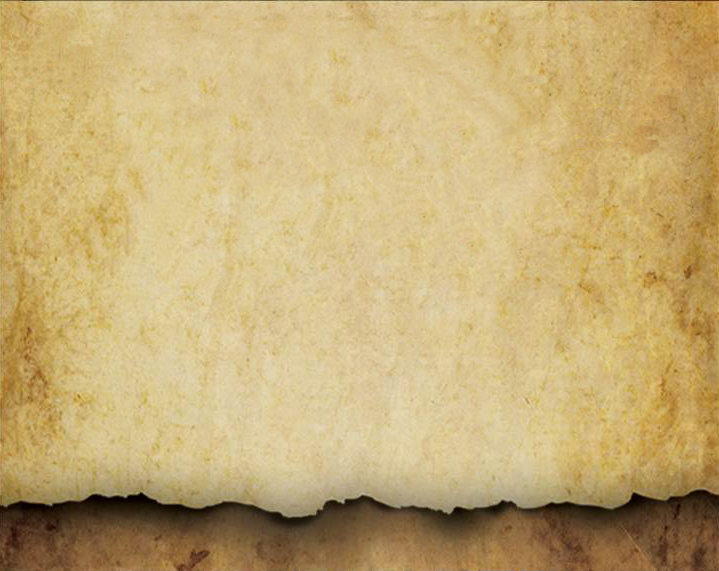 As her friend, a knight consistently chooses positive actions which make her life better.

He will be fair when planning the use of their financial resources. 

He will pursue sexuality with her love, comfort, security, and satisfaction in mind.
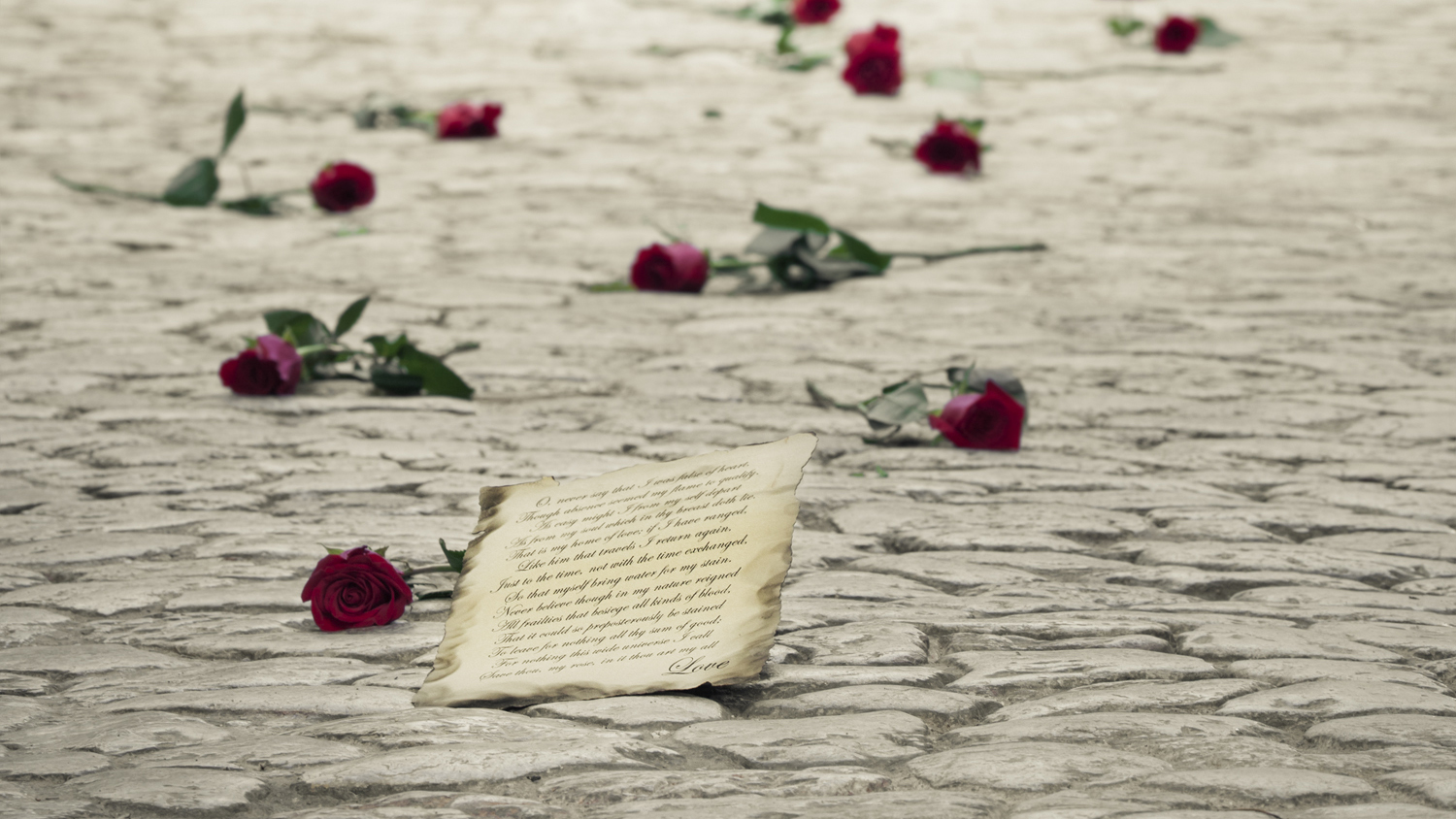 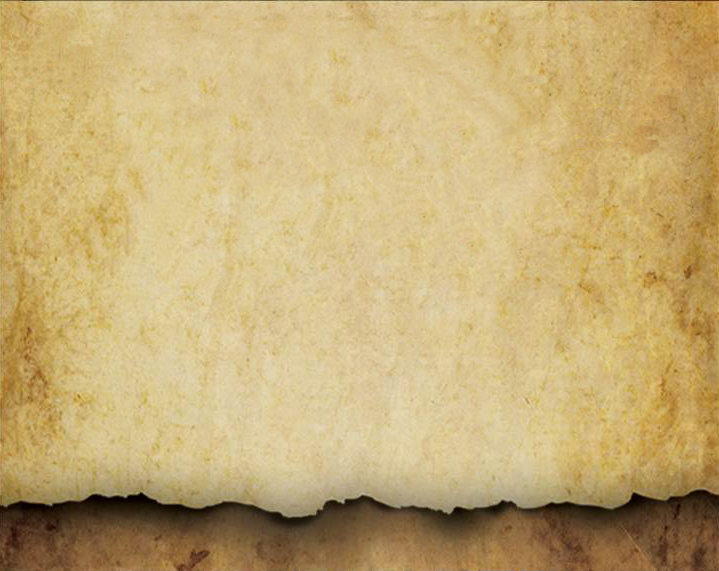 A knight helps her grieve the past times when he has not treated her right.  

He must:

Consistently communicate his message of love. 

Give her time to grieve and to accept his apology. 

Not be overly demonstrative with his attentive behavior. 

Not assault her with questions or panic about the possibility of losing her.
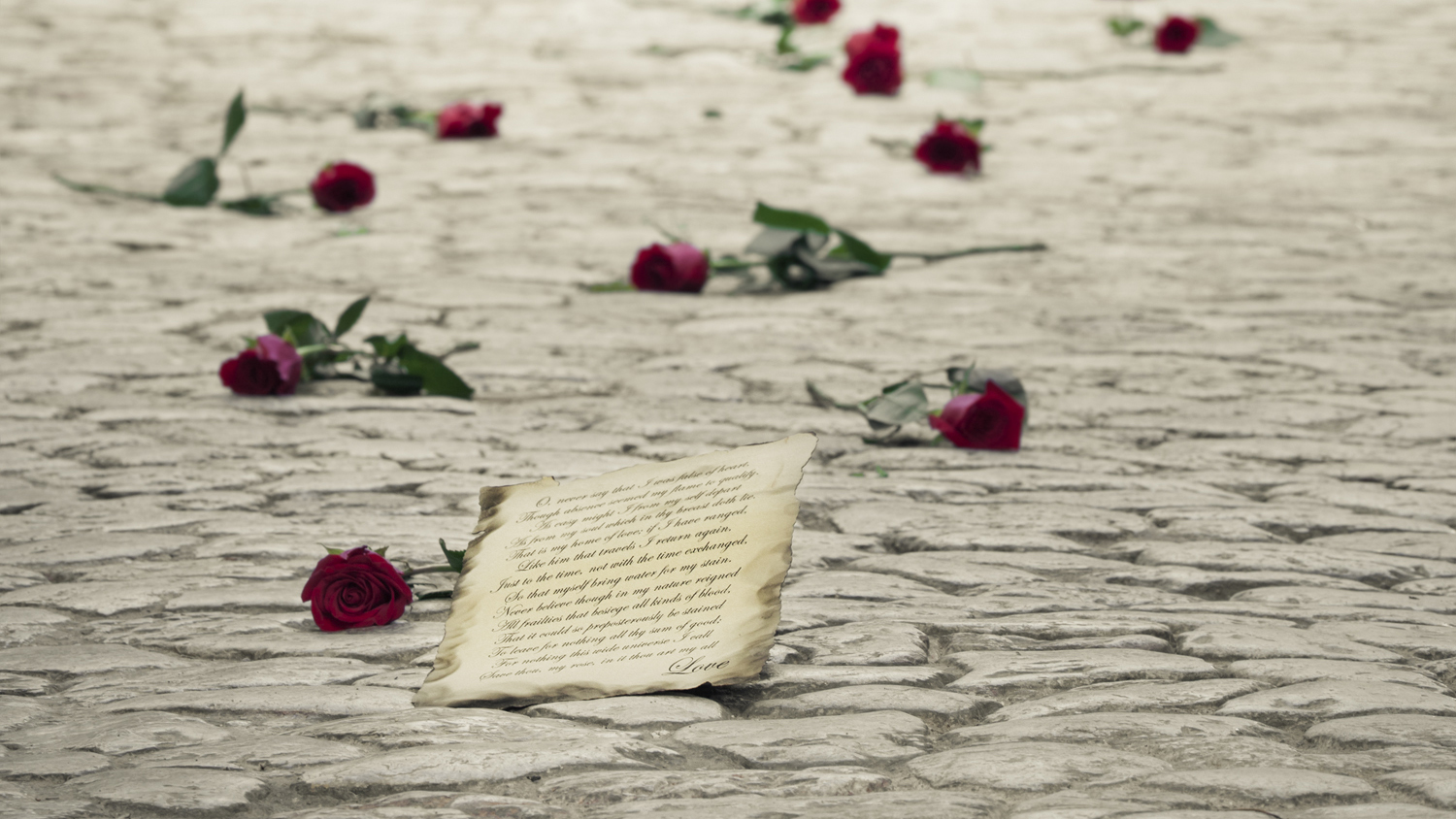 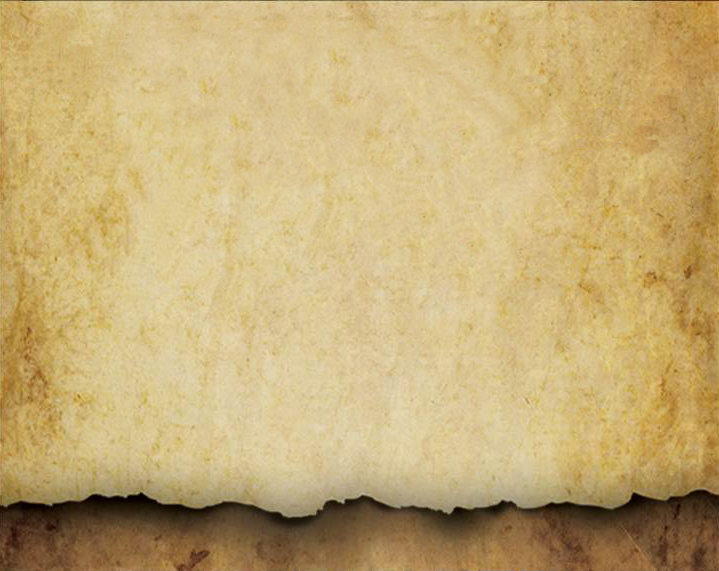 A knight helps her grieve the past times when he has not treated her right.  

He must:

Create the space that is needed for her to move toward him. 

Not assume that one positive experience can quiet all of her fears regarding their relationship.
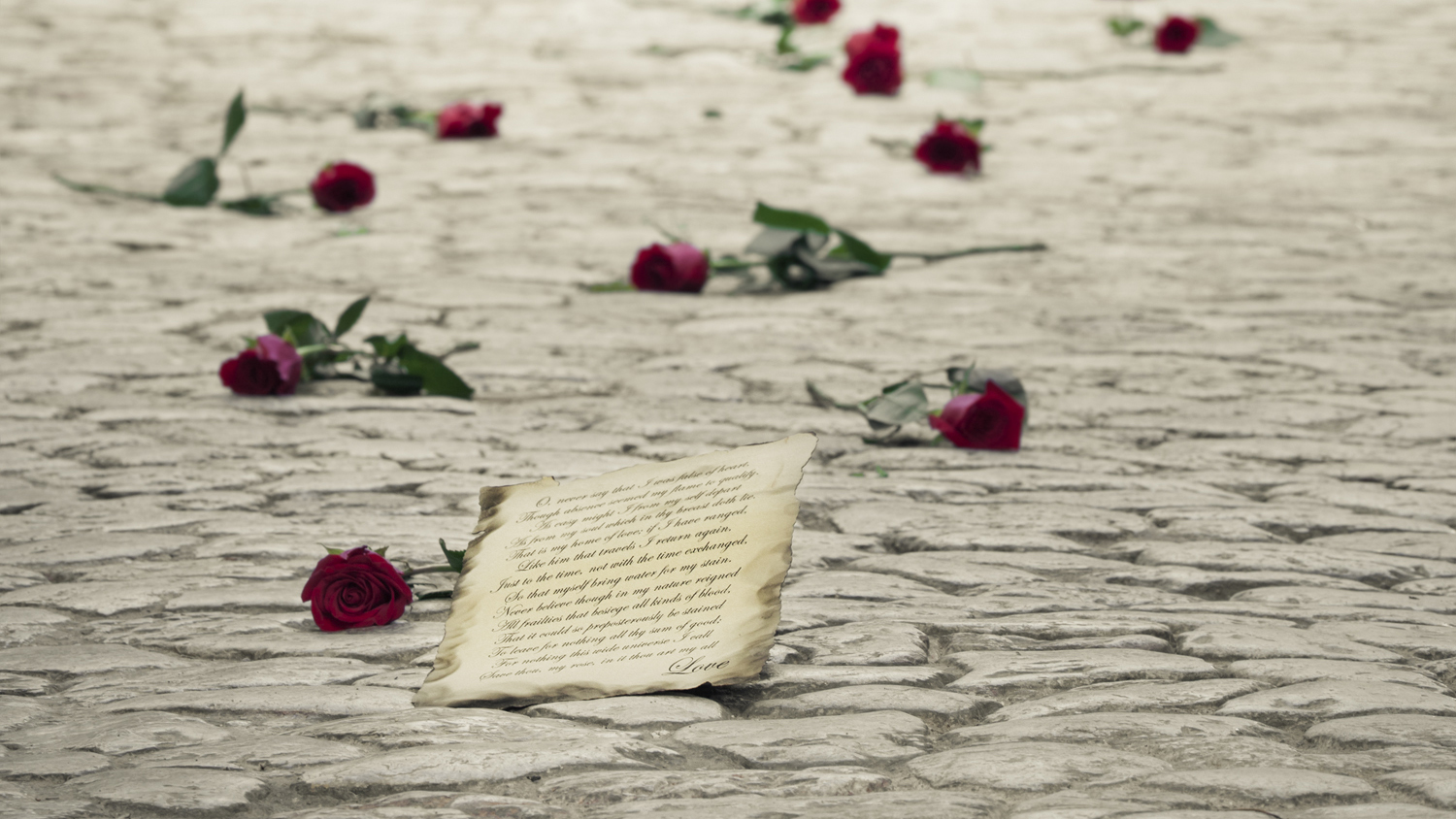 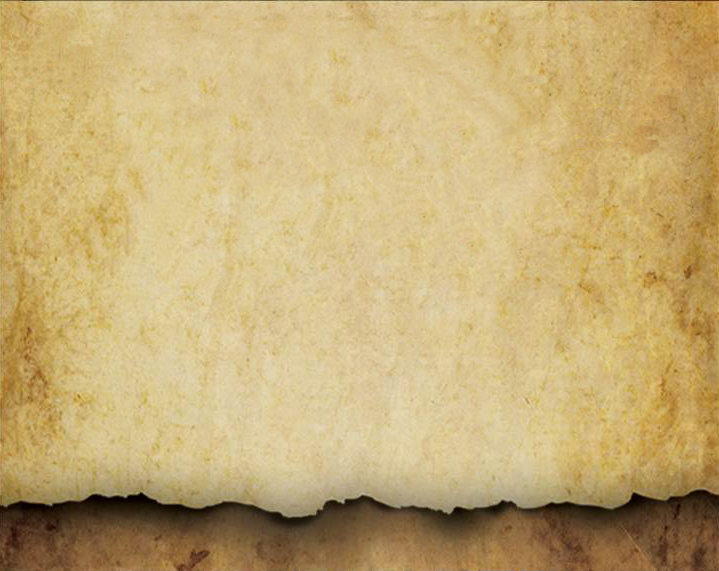 A knight helps her grieve the past times when he has not treated her right.  

He must:

Use the time that they are apart to learn how to make the adjustments that are needed in order to love her better. 

Establish relationships with other men who provide support and accountability. 

Encourage activities that will strengthen her identity.
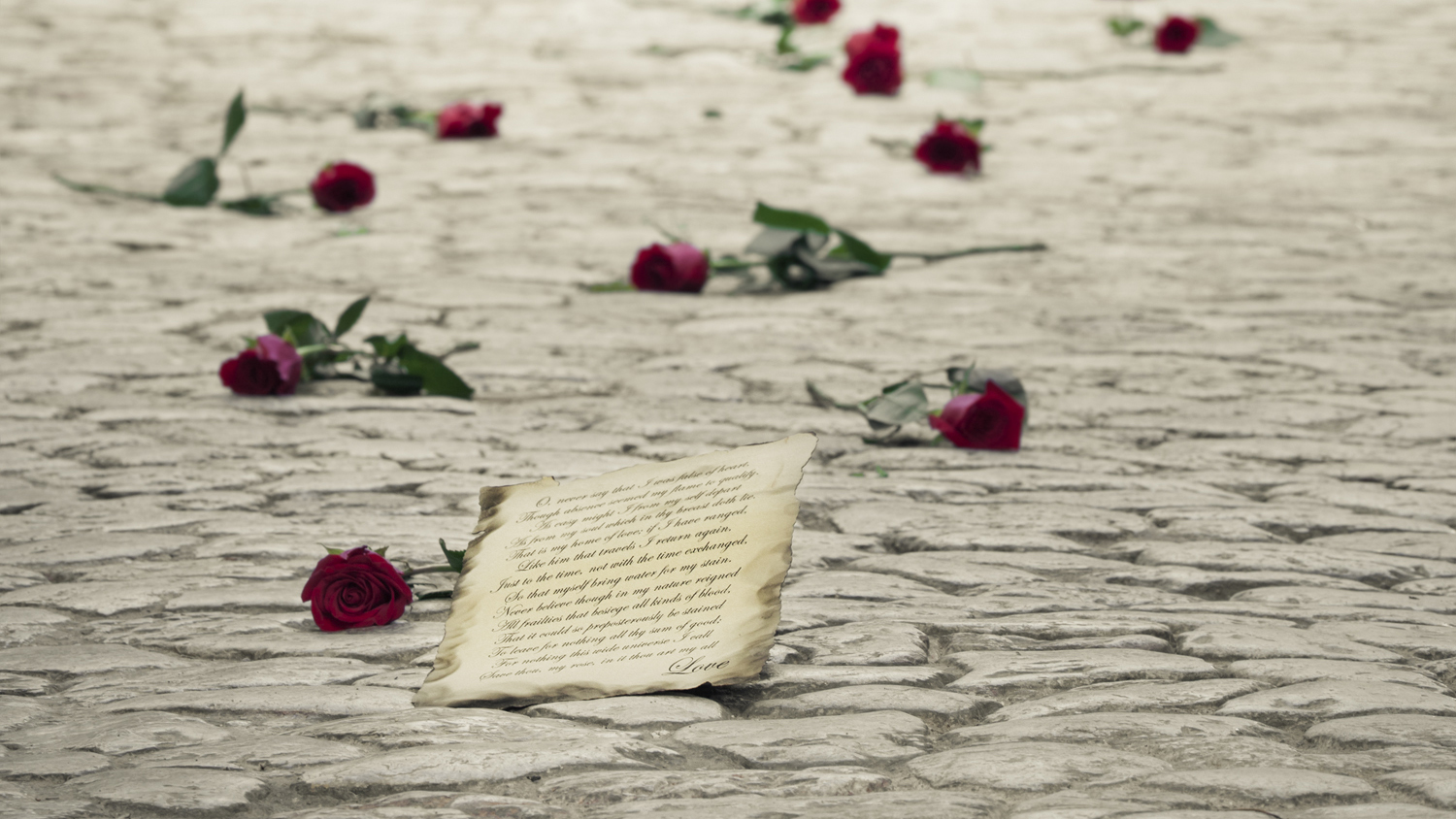 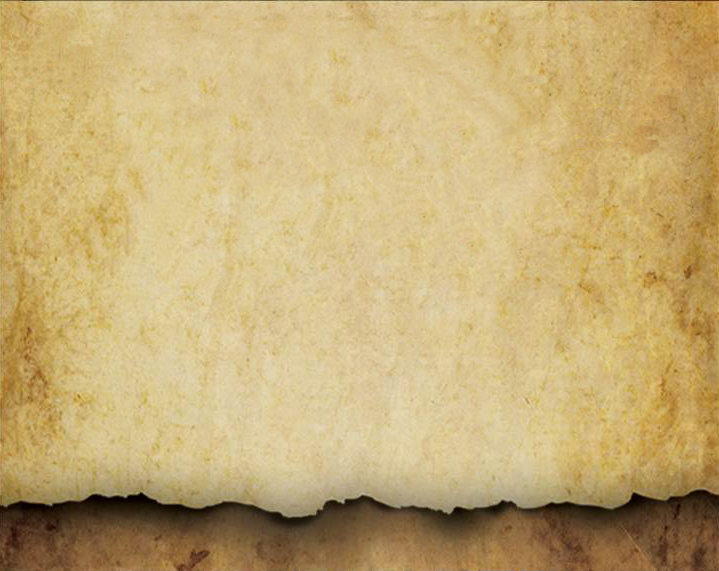 A knight helps her grieve the past times when he has not treated her right.  

He must:

Commit their relationship to God, asking Him to guide his love for her.
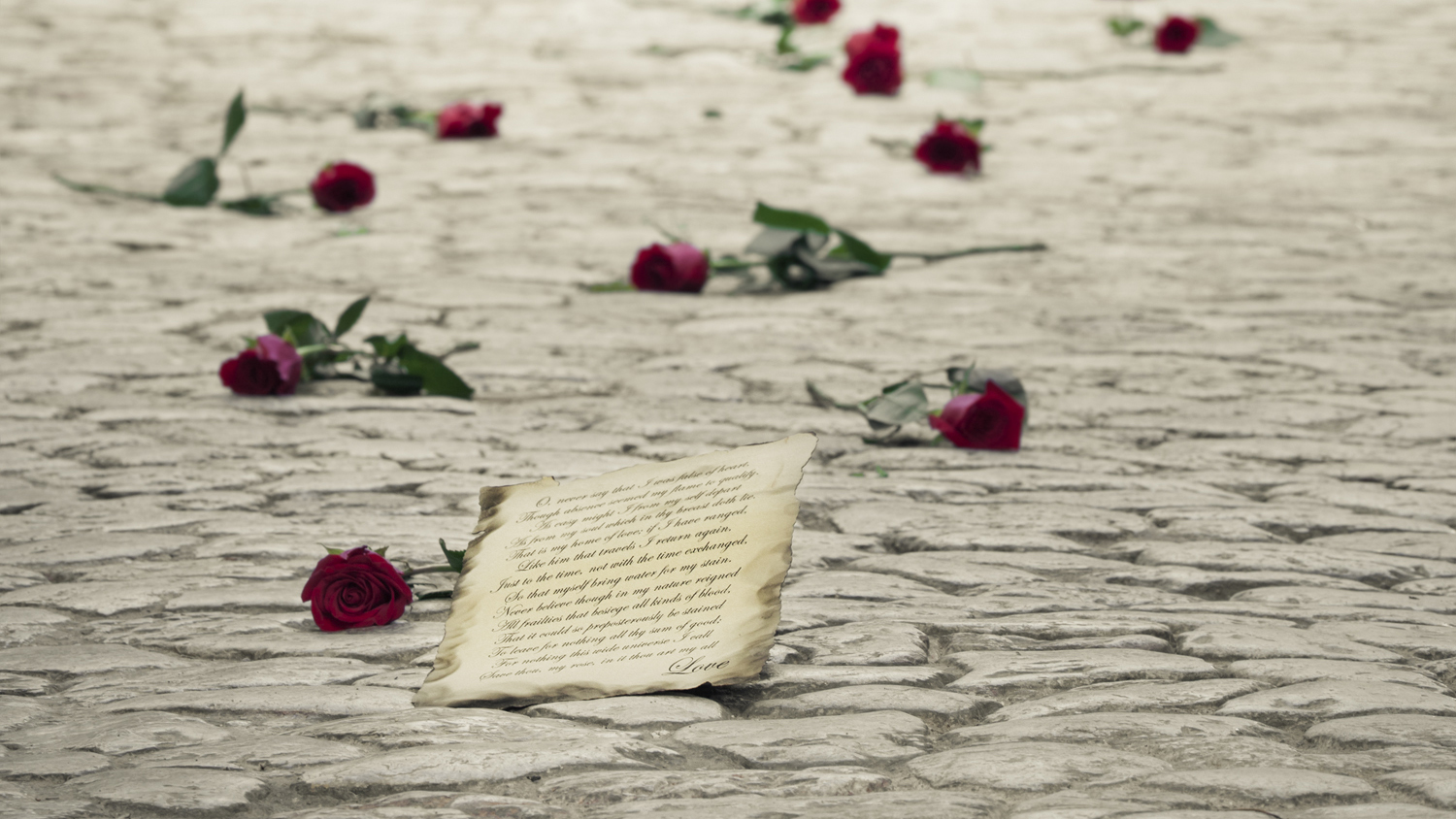 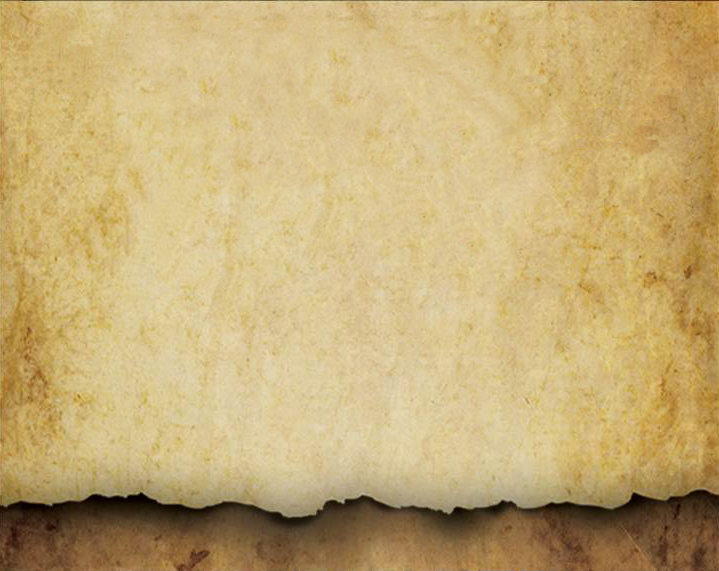 “I will work for you for seven years if you’ll give me Rachel, your younger daughter, as my wife.” 

Jacob and Rachel 
Genesis 29:18
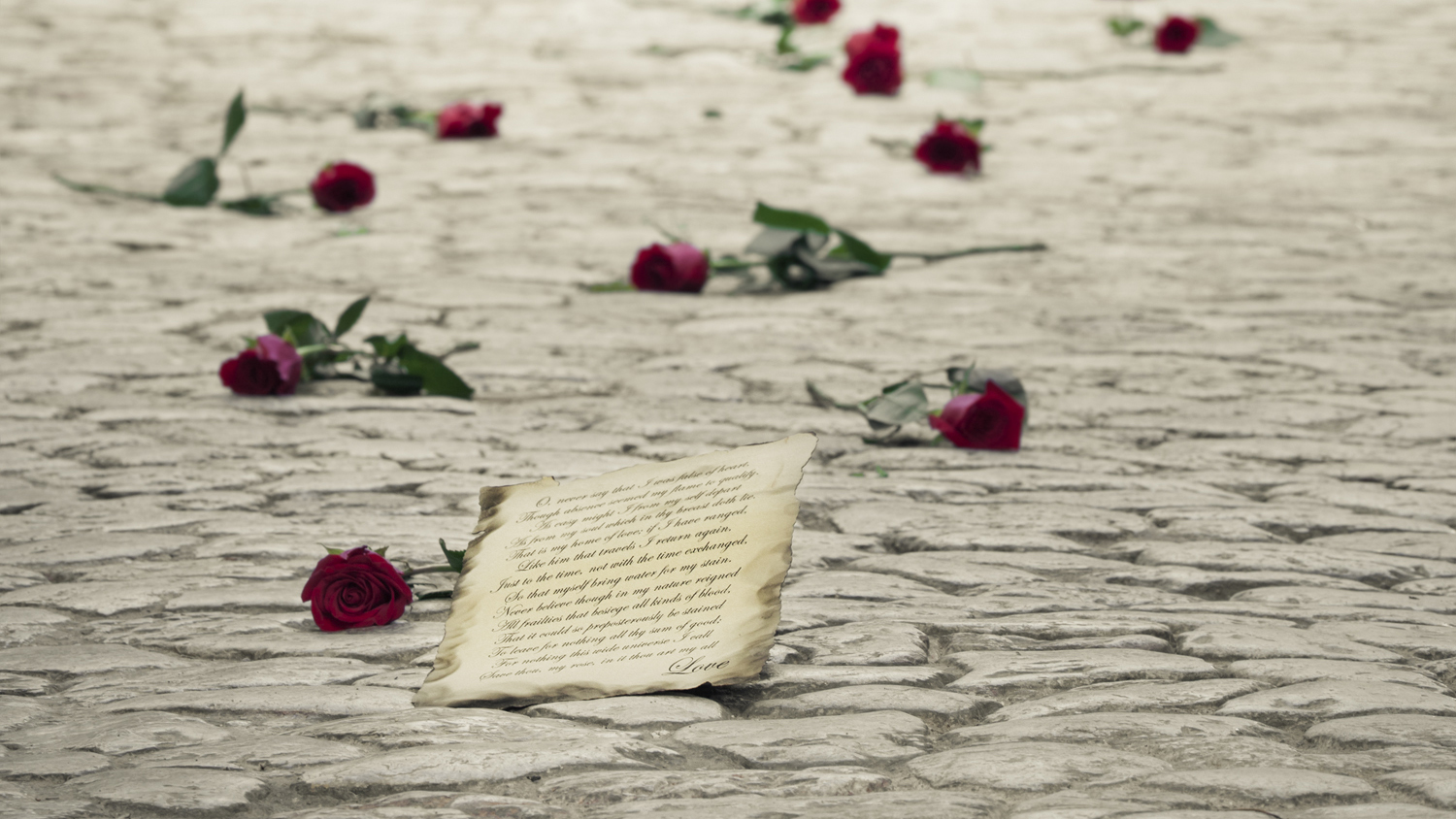 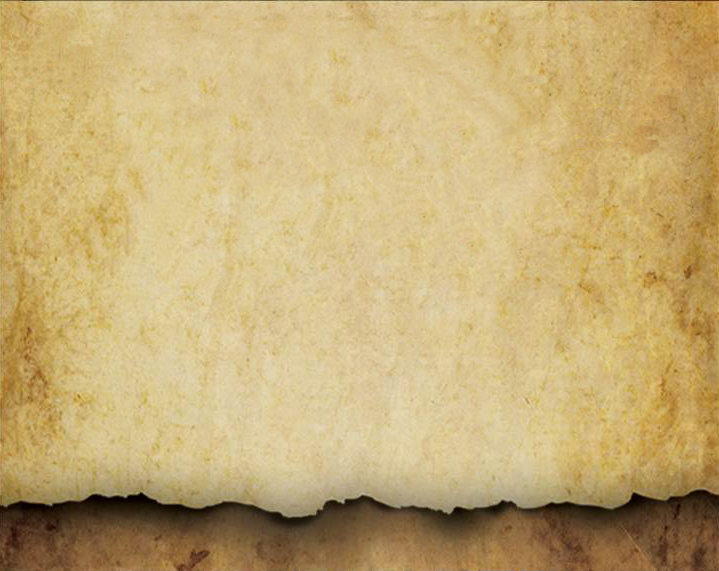 The knight achieves intimacy through the hard work of knowing and being known. 

His sexual expression is reserved for one person. 

He is able to differentiate between intimacy and his dependency needs. 

He values the other person as he values himself. 

He is able to get a lifetime of meaning out of a relationship with another person who is less than perfect.
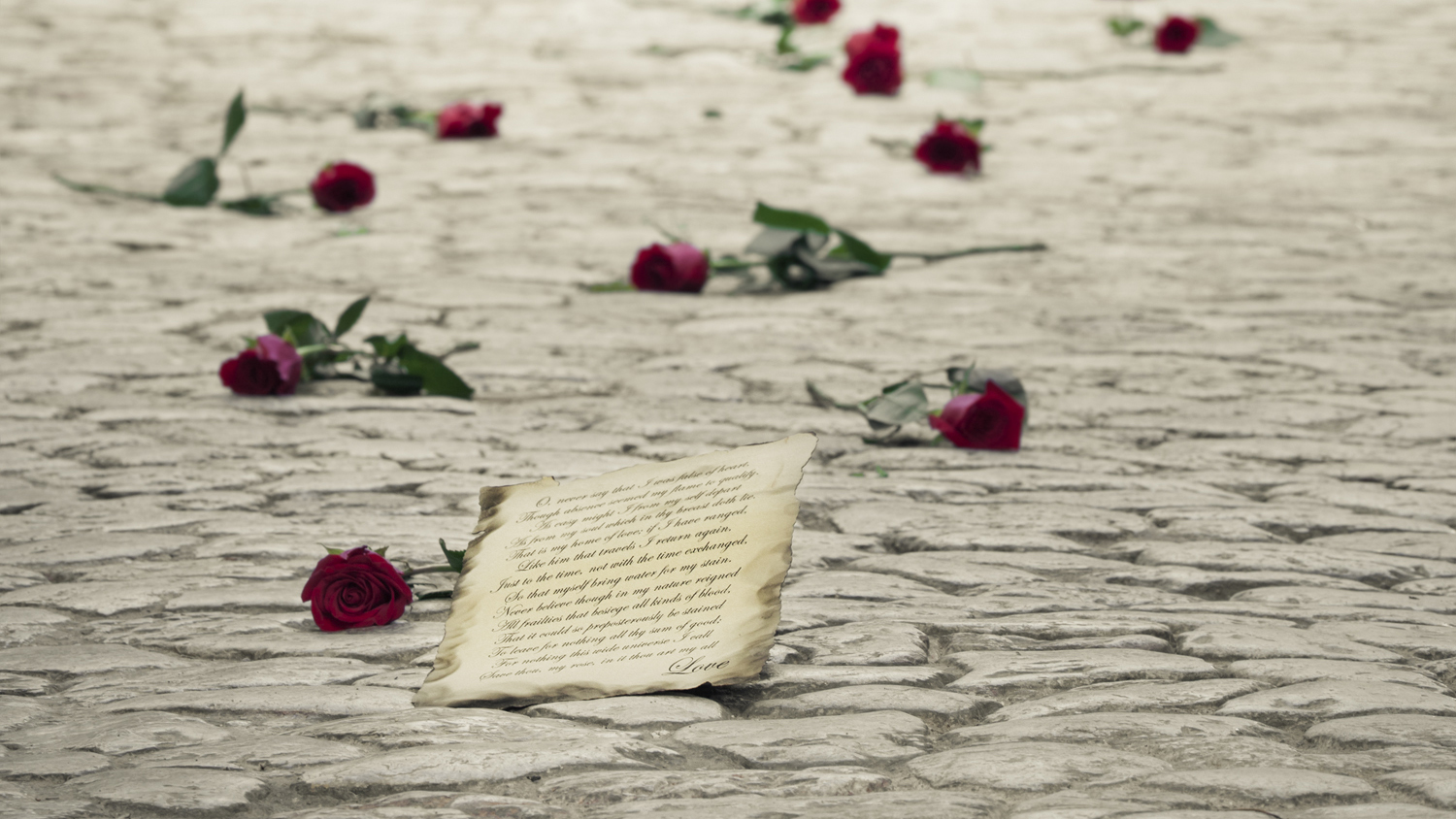 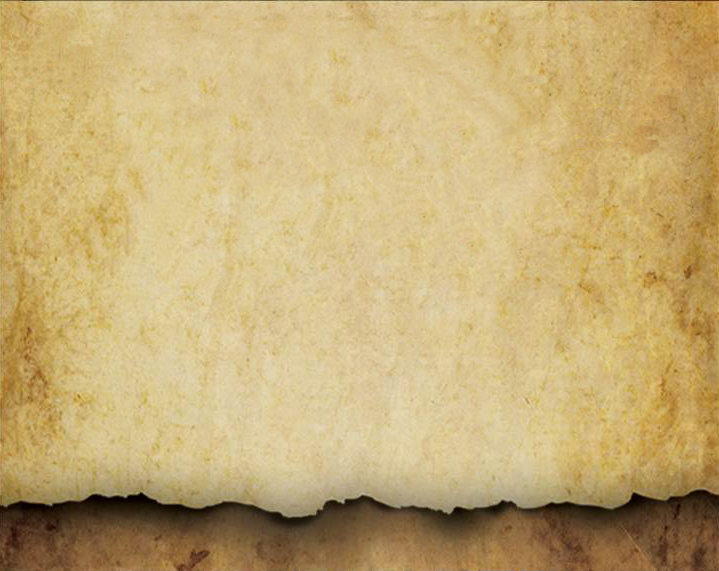 The knight achieves intimacy through the hard work of knowing and being known. 

He continues to motivate himself to grow, as his desire to become an even better friend is always present.